RI第2027地区 2020-2012年度会長エレクト研修（PETS）報告
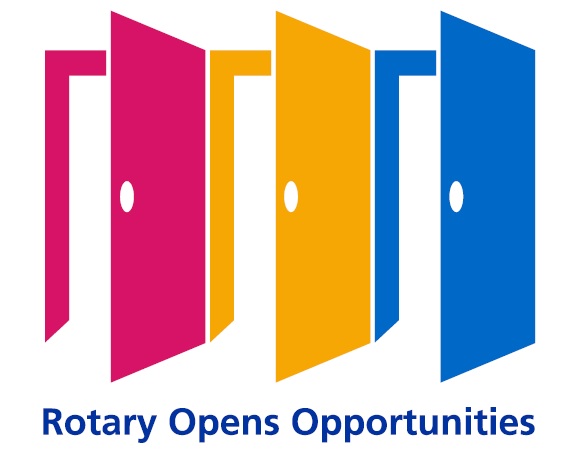 日出ロータリークラブ
2020-2021年度
会長エレクト
加賀山 茂
2020/6/9
2020-2021 PETS Report
1
2020-2021年度RI会長のテーマ
英語
日本語
2020/6/9
2020-2021 PETS Report
2
2020-2021年度RI会長のテーマ色に基づく解釈
このクナーク会長テーマのシンボルマークのロゴの色に注目してみましょう。気づかれましたか？ 
真ん中の色はまさにロータリーゴールドであり，
右側はロイヤルブルー〔実は，アジュール，ロイヤルブルーは，インターアクト（12歳～18歳）のシンボルカラー〕，
そして左側はクランベリーレッドという組み合わせになっています。このクランベリーレッドはローターアクト（18歳～30歳）のロゴマークのカラーなのです。
ホルガー・クナーク会長エレクトはこの扉に，「ローターアクトの若者への扉も用意しである」はもちろん，様々な奉仕活動を求める地域社会のすべての人々へのメッセージを伝えようとしたに違いありません。
ただし，カラーの意図についての正式な発表はありません。
『国際ロータリー第2720地区2020～2021年度会長エレクト研修・オンラインセミナーテキスト』18頁
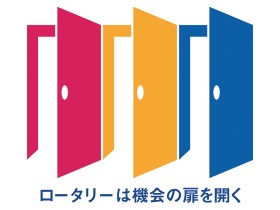 「ロータリーは無限の可能性：情熱で夢を未来に届けよう」
（硯川昭一・2720地区ガバナー）
2020/6/9
2020-2021 PETS Report
3
2020-2021年度RI会長のテーマ内容に基づく解釈
和らぎ睦びて事を論じ，次世代への奉仕活動を実践しよう
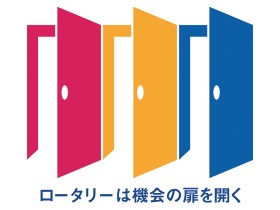 2020/6/9
2020-2021 PETS Report
4
2020/6/9
2020-2021 PETS Report
5
2020/6/9
2020-2021 PETS Report
6
2020/6/9
2020-2021 PETS Report
7
2020/6/9
2020-2021 PETS Report
8
2020/6/9
2020-2021 PETS Report
9
2020-2021年度日出ロータリークラブ会長のテーマ和らぎ睦びて事を論じ，次世代への奉仕活動を実践しよう
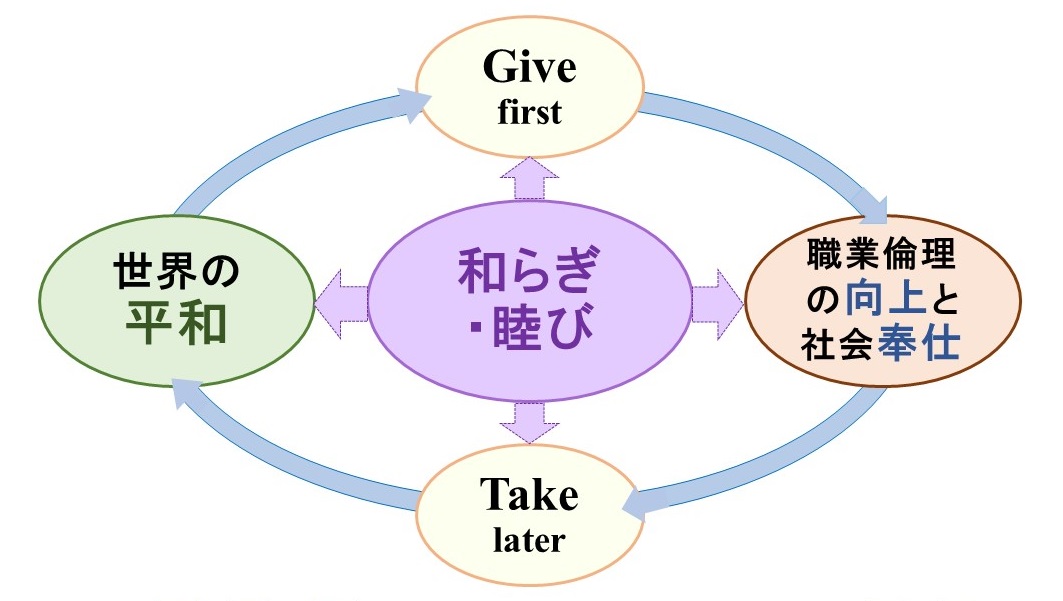 2020/6/9
2020-2021 PETS Report
10
参考文献
議論の方法
アリストテレス（山本光雄訳）「弁論術」『アリストテレス全集16』岩波書店（1968/12/10）1-329頁
岩田宗之『議論のルールブック』新潮新書（2007）206頁
スティーヴン・トゥールミン（戸田山和久，福澤一吉訳）『議論の技法（The Uses of Argument(1958, 2003)）　トゥールミンモデルの原点』東京図書（2011）
学習方法論
フリチョフ・ハフト／平野敏彦訳『レトリック流法律学習法』〔レトリック研究会叢書2〕木鐸社（1992年）
加賀山茂『現代民法　学習法入門』信山社（2007）
石川一郎『2020年の大学入試問題』講談社現代新書（2016/2/20）
リヒテルズ直子『今こそ日本の学校に！イエナプラン実践ガイドブック』教育開発研究所（2019/9/1）
バイロン・リース（古谷美央訳）『人類の歴史とAIの未来』ディスカバー・トゥエンティワン（2019/4/30）
法律家の思考方法
イェーリング（小林孝輔=広沢民生 訳）『権利のための闘争（原著1872年）日本評論社（1978）
カイム・ペレルマン（江口三角 訳) 『法律家の論理―新しいレトリック』木鐸社（1986）
フィッシャー=ユーリー（金山宣夫，浅井和子訳）『ハーバード流交渉術』三笠書房（1990）
生物・ヒトの本質に迫る
福岡伸一『生物と無生物のあいだ』講談社現代新書（2007/5/20）
福岡伸一『できそこないの男たち』光文社新書（2008/10/20）
中屋敷 均『ウイルスは生きている』講談社現代新書 (2016/3/20)
ジェームズ・C・スコット（立木勝訳）『反穀物の人類史―国家誕生のディープヒストリー』みすず書房（2019/12/21）
シーナ・アイエンガー（櫻井祐子訳）『選択の科学（The Art of Choosing）』岩波書店（2010）
2020/6/9
2020-2021 PETS Report
11
2020-2021年度PETS報告2020年6月9日日出ロータリークラブ会長エレクト加賀山　茂


ご清聴ありがとうございました。